Интеграция с внешними сервисами
Факультет Интернета МФПУ СИНЕРГИЯ
Курс «Веб-разработка»
Илья Ершов
Внешние сервисы
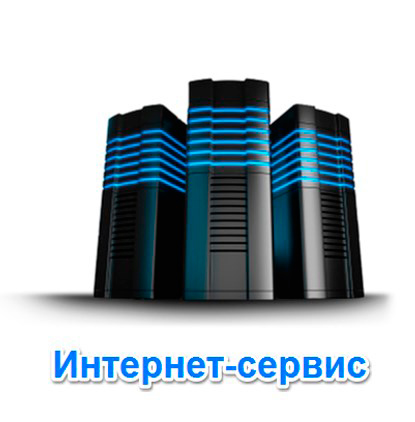 Типовая схема процесса интеграции
GET-запрос
GET-запрос
http://yandex.ru/search/?text=параметр&lr=213
Эхо страница
GET-запрос
http://yandex.ru/search/?text=параметр&lr=213
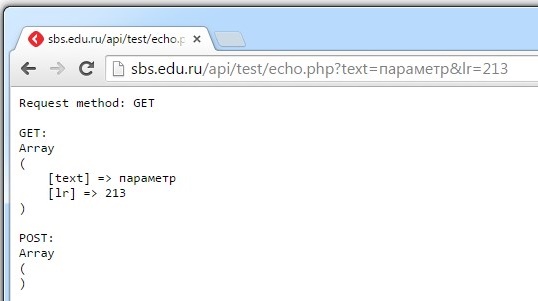 GET-запрос
http://sbs.edu.ru/api/test/echo.php?a=aaa&b=bbb&c=CCC&text=новое+значение
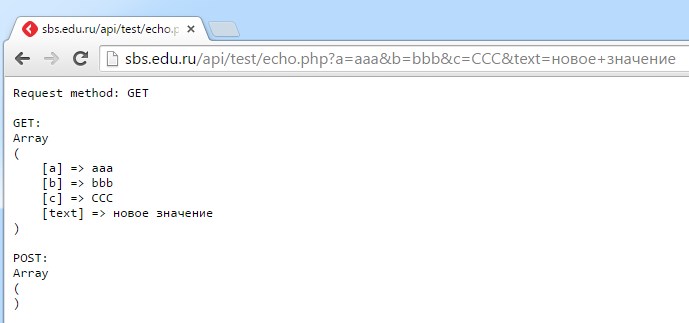 Применение GET-запросов
адрес: //bit.ly/sms-gate
Отправка СМС
http://smsc.ru/sys/send.php?login=ershov.ilya&psw=pass_or_hash&phones=79257123457&mes=Have+a+nice+day
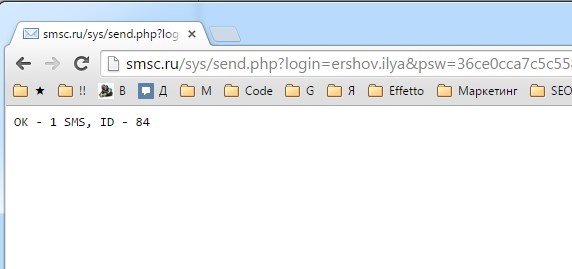 Отправка голосового сообщения
http://smsc.ru/sys/send.php?login=ershov.ilya&psw=pass_or_hash&phones=79257123457&mes=Have+a+nice+day&call=1&voice=m
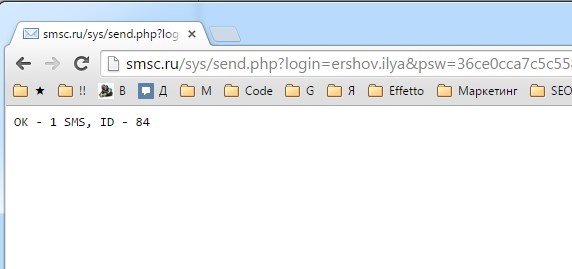 Отправка POST-запроса
Осуществляется HTML формой или JS/PHP скриптами
Отправка POST-запроса
Отправка POST-запроса
Отправка POST-запроса
Вписал в форму новый адрес отправки и метод:action="http://sbs.edu.ru/api/test/echo.php" method="POST"
Отправка POST-запроса
Вписал в форму новый адрес отправки и метод:action="http://sbs.edu.ru/api/test/echo.php" method="POST"
Отправка POST-запроса
Ответ скрипта
Ответ скрипта
Разница между GET и POST
GET
POST
Прост в использовании
Ограничение длины строки в 255 символов (зависит от сервера)
Универсальный метод
Нет ограничения на объём передаваемых данных
Значения переменных скрыты от пользователя
API GetResponse – JSON-RPC
добавление контакта метод POST
API amoCRM – GET / POST запросы
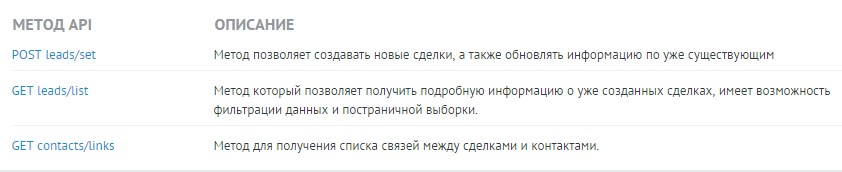 Образцы PHP-кода
Есть в документации
Elastic Search – RESTful
Спасибо за внимание
Илья Ершов
Ссылки и дополнительные
материалы на странице://j.mp/mfpa-links
Веб-разработчик, руководитель интернет-проектов
ershov.ilya@gmail.com
Skype: ershov.ilya
www.ershov.pw